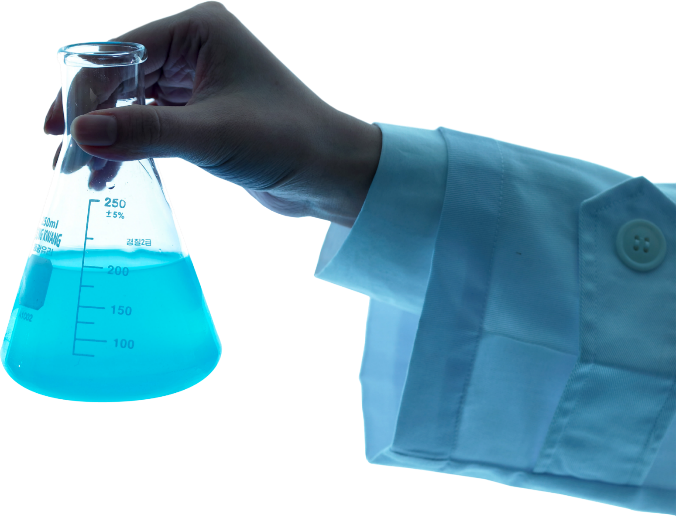 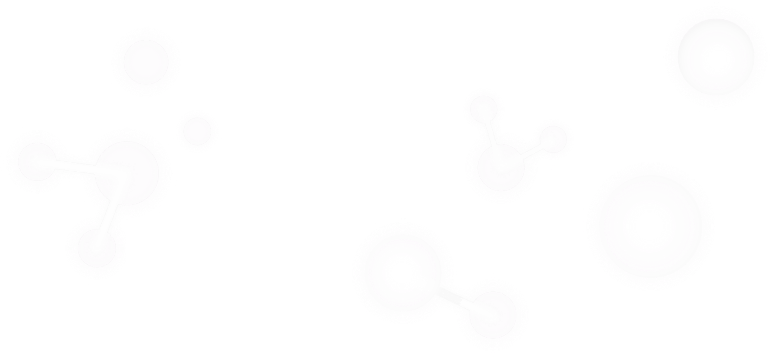 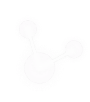 神秘化学
课件PPT模板
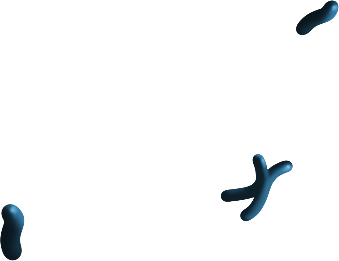 适用教学课件/儿童教育/绿色卡通/PPT演示
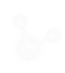 xxx附属实验中学
高三（3）班   xiazaii
知识要点
PART
01
PART
02
PART
03
PART
04
目录
理论推导
例题解析
重点总结
第一章   知识要点
在此录入本章节的综合描述说明，在此录入本图表的综合描述说明
点击添加标题
Click here to add your title
添加标题
添加标题
添加标题
添加标题
Step 01
Step 02
Step 03
Step 04
在此录入上述图表的描述说明，在此录入上述图表的描述说明，在此录入上述图表的描述说明，在此录入上述图表的描述说明。
在此录入上述图表的描述说明，在此录入上述图表的描述说明，在此录入上述图表的描述说明，在此录入上述图表的描述说明。
在此录入上述图表的描述说明，在此录入上述图表的描述说明，在此录入上述图表的描述说明，在此录入上述图表的描述说明。
在此录入上述图表的描述说明，在此录入上述图表的描述说明，在此录入上述图表的描述说明，在此录入上述图表的描述说明。
点击添加标题
Click here to add your title
在此录入上述图表的综合描述说明，在此录入上述图表的综合描述说明，在此录入上述图表的综合描述说明
在此录入上述图表的综合描述说明，在此录入上述图表的综合描述说明，在此录入上述图表的综合描述说明
01
02
点击添加标题
点击添加标题
03
04
在此录入上述图表的综合描述说明，在此录入上述图表的综合描述说明，在此录入上述图表的综合描述说明
在此录入上述图表的综合描述说明，在此录入上述图表的综合描述说明，在此录入上述图表的综合描述说明
点击添加标题
点击添加标题
点击添加标题
Click here to add your title
关键词
关键词
关键词
关键词
点击添加标题
在此录入上述图表的综合描述说明，在此录入上述图表的综合描述说明，在此录入上述图表的综合描述说明。在此录入上述图表的描述说明，在此录入上述图表的综合描述说明，在此录入上述图表的综合描述说明，在此录入上述图表的综合描述说明，在此录入上述图表的综合描述说明，在此录入上述图表的综合描述说明。
点击添加标题
Click here to add your title
点击添加标题
点击添加标题
在此录入上述图表的综合描述说明，在此录入上述图表的综合描述说明，在此录入上述图表的综合描述说明，在此录入上述图表的综合描述说明
在此录入上述图表的综合描述说明，在此录入上述图表的综合描述说明，在此录入上述图表的综合描述说明
点击添加标题
Click here to add your title
01
点击添加标题
在此录入上述图表的综合描述说明，在此录入上述图表的综合描述说明。
02
点击添加标题
在此录入上述图表的综合描述说明，在此录入上述图表的综合描述说明。
03
点击添加标题
在此录入上述图表的综合描述说明，在此录入上述图表的综合描述说明。
04
点击添加标题
在此录入上述图表的综合描述说明，在此录入上述图表的综合描述说明。
点击添加标题
Click here to add your title
爱迪生
居里夫人
爱因斯坦
霍金
1847.2.11-1931.10.18
1867.11.7-1934.7.3
1879.3.14-1955.4.18
1942.1.8－至今
美国人，发明大王。他发明的留声机、电灯等对世界有极大影响。共有发明两千多项，专利一千多项。
法国著名波兰裔科学家、物理学家、化学家。历史上第一个两获诺贝尔奖的人。
犹太裔物理学家。爱因斯坦，创立狭义相对论及广义相对论。被公认为是继伽利略、牛顿以来最伟大的物理学家。
肌肉萎缩性侧索硬化症患者，全身瘫痪。当代最重要的广义相对论和宇宙论家，被称为“宇宙之王”。
点击添加标题
Click here to add your title
在此录入上述图片的描述说明，在此录入上述图片的描述说明
在此录入上述图片的描述说明，在此录入上述图片的描述说明
在此录入上述图片的描述说明，在此录入上述图片的描述说明
添加主题
添加主题
添加主题
添加主题
添加主题
在此录入上述图片的描述说明，在此录入上述图片的描述说明
在此录入上述图片的描述说明，在此录入上述图片的描述说明
第二章   理论推导
在此录入本图表的综合描述说明，在此录入本图表的综合描述说明。
点击添加标题
Click here to add your title
A
点击添加标题
点击添加标题
在此录入上述图表的综合描述说明，在此录入上述图表的综合描述说明
在此录入上述图表的综合描述说明，在此录入上述图表的综合描述说明
D
B
点击添加标题
在此录入上述图表的综合描述说明，在此录入上述图表的综合描述说明
C
在此录入上述图表的综合描述说明，在此录入上述图表的综合描述说明
点击添加标题
点击添加标题
Click here to add your title
点击添加标题
在此录入上述图表的综合描述说明，在此录入上述图表的综合描述说明，在此录入上述图表的综合描述说明。
03
点击添加标题
在此录入上述图表的综合描述说明，在此录入上述图表的综合描述说明，在此录入上述图表的综合描述说明。
02
点击添加标题
01
在此录入上述图表的综合描述说明，在此录入上述图表的综合描述说明。
点击添加标题
Click here to add your title
01
03
05
04
02
点击添加标题
在此录入上述图表的描述说明，在此录入上述图表的描述说明
点击添加标题
在此录入上述图表的描述说明，在此录入上述图表的描述说明
点击添加标题
在此录入上述图表的描述说明，在此录入上述图表的描述说明
点击添加标题
在此录入上述图表的描述说明，在此录入上述图表的描述说明
点击添加标题
在此录入上述图表的描述说明，在此录入上述图表的描述说明
点击添加标题
Click here to add your title
点击添加标题
点击添加标题
在此录入本图表的综合描述说明，在此录入本图表的综合描述说明
在此录入本图表的综合描述说明，在此录入本图表的综合描述说明
点击添加标题
点击添加标题
目标结论
在此录入本图表的综合描述说明，在此录入本图表的综合描述说明
在此录入本图表的综合描述说明，在此录入本图表的综合描述说明
点击添加标题
点击添加标题
在此录入本图表的综合描述说明，在此录入本图表的综合描述说明
在此录入本图表的综合描述说明，在此录入本图表的综合描述说明
点击添加标题
Click here to add your title
添加关键词
在此录入上述图表的描述说明，在此录入上述图表的描述说明。
在此录入上述图片的描述说明，在此录入上述图片的描述说明，在此录入上述图片的描述说明，在此录入上述图片的描述说明，在此录入上述图片的描述说明。
添加标题
添加标题
在此录入上述图表的描述说明，在此录入上述图表的描述说明。
添加标题
在此录入上述图表的描述说明，在此录入上述图表的描述说明。
添加标题
在此录入上述图表的描述说明，在此录入上述图表的描述说明。
添加标题
在此录入上述图表的描述说明，在此录入上述图表的描述说明。
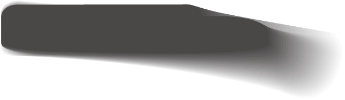 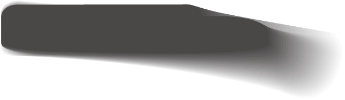 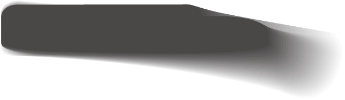 点击添加标题
Click here to add your title
点击输入标题
2012.09
在此录入本图表的综合描述说明，在此录入本图表的综合描述说明，在此录入本图表的综合描述说明
点击输入标题
2013.12
在此录入本图表的综合描述说明，在此录入本图表的综合描述说明，在此录入本图表的综合描述说明
点击输入标题
2017.09
在此录入本图表的综合描述说明，在此录入本图表的综合描述说明，在此录入本图表的综合描述说明
点击添加标题
Click here to add your title
点击添加标题
点击添加标题
在此录入上述图表的综合描述说明，在此录入上述图表的综合描述说明。
在此录入上述图表的综合描述说明，在此录入上述图表的综合描述说明。
点击添加标题
点击添加标题
点击添加标题
在此录入上述图表的综合描述说明，在此录入上述图表的综合描述说明。
在此录入上述图表的综合描述说明，在此录入上述图表的综合描述说明。
在此录入上述图表的描述说明，在此录入上述图表的描述说明。
第三章   例题解析
在此录入本图表的综合描述说明，在此录入本图表的综合描述说明。
点击添加标题
Click here to add your title
点击添加标题
点击添加标题
点击添加标题
点击添加标题
在此录入上述图片的描述说明，在此录入图片的描述说明。
在此录入上述图片的描述说明，在此录入图片的描述说明。
在此录入上述图片的描述说明，在此录入图片的描述说明。
在此录入上述图片的描述说明，在此录入图片的描述说明。
在此录入上述图表的综合描述说明，在此录入上述图表的综合描述说明。在此录入上述图表的综合描述说明，在此录入上述图表的描述说明，在此录入上述图表的综合描述说明，在此录入上述图表的综合描述说明。
2300,000
3200,000
3800,000
3000,000
点击添加标题
Click here to add your title
点击添加标题
在此录入上述图表的综合描述说明，在此录入上述图表的综合描述说明，在此录入上述图表的综合描述说明
点击添加
关键字
点击添加标题
在此录入上述图表的描述说明，在此录入上述图表的描述说明。
在此录入上述图表的综合描述说明，在此录入上述图表的综合描述说明，在此录入上述图表的综合描述说明
点击添加标题
在此录入上述图表的综合描述说明，在此录入上述图表的综合描述说明，在此录入
点击添加标题
在此录入上述图表的综合描述说明，在此录入上述图表的综合描述说明
点击添加标题
Click here to add your title
添加标题
在此录入本图表的综合描述说明，在此录入本图表的综合描述说明
STEP
04
添加标题
在此录入本图表的综合描述说明，在此录入本图表的综合描述说明
STEP
03
STEP
02
添加标题
STEP
01
在此录入本图表的综合描述说明，在此录入本图表的综合描述说明
添加标题
在此录入本图表的综合描述说明，在此录入本图表的综合描述说明
点击添加标题
Click here to add your title
点击添加标题
在此录入上述图表的综合描述说明，在此录入上述图表的综合描述说明。
点击添加标题
点击添加关键词
在此录入上述图表的综合描述说明，在此录入上述图表的综合描述说明。
在此录入上述图表的综合描述说明，在此录入上述图表的综合描述说明。在此录入上述图表的综合描述说明，在此录入上述图表的综合描述说明，在此录入上述图表的描述说明。
在此录入上述图表的综合描述说明，在此录入上述图表的综合描述说明，在此录入上述图表的综合描述说明。
点击添加标题
在此录入上述图表的综合描述说明，在此录入上述图表的综合描述说明。
点击添加标题
在此录入上述图表的综合描述说明，在此录入上述图表的综合描述说明。
点击添加标题
添加标题
Click here to add your title
在此录入图表的综合描述说明，在此录入上述图表的描述说明。
1
添加标题
点击添加标题
2
在此录入图表的描述说明，在此录入上述图表的描述说明。
在此录入上述图表的综合描述说明。在此录入上述图表的综合描述说明，在此录入上述图表的综合描述说明，在此录入上述图表的综合描述说明。
在此录入上述图表的综合描述说明，在此录入上述图表的综合描述说明。在此录入上述图表的综合描述说明，在此录入上述图表的综合描述说明，在此录入上述图表的综合描述说明。
添加标题
3
在此录入图表的描述说明，在此录入上述图表的描述说明。
添加标题
4
在此录入图表的描述说明，在此录入上述图表的描述说明。
5
添加标题
在此录入图表的综合描述说明，在此录入上述图表的描述说明。
点击添加标题
Click here to add your title
在此录入上述图表的综合描述说明，在此录入上述图表的综合描述说明。在此录入上述图表的综合描述说明，在此录入上述图表的综合描述说明，在此录入上述图表的综合描述说明。
点击添加标题
点击添加标题
在此录入上述图表的描述说明，在此录入上述图表的描述说明，在此录入上述图表的描述说明。
在此录入上述图表的描述说明，在此录入上述图表的描述说明，在此录入上述图表的描述说明。
点击添加标题
点击添加标题
在此录入上述图表的描述说明，在此录入上述图表的描述说明，在此录入上述图表的描述说明。
在此录入上述图表的描述说明，在此录入上述图表的描述说明，在此录入上述图表的描述说明。
点击添加标题
Click here to add your title
点击此处输入内容
在此录入上述图片的综合描述说明，在此录入上述图片的综合描述说明，在此录入上述图片的综合描述说明，在此录入上述图片的综合描述说明，在此录入上述图片的综合描述说明，在此录入上述图片的综合描述说明。
标签文字
标签文字
点击此处输入内容
在此录入上述图片的综合描述说明，在此录入图片的综合描述说明，在此录入上述图片的综合描述说明。
点击添加标题
Click here to add your title
点击添加标题
点击添加标题
在此录入上述图表的综合描述说明，在此录入上述图表的综合描述说明
在此录入上述图表的综合描述说明，在此录入上述图表的综合描述说明
点击添加标题
在此录入上述图表的综合描述说明，在此录入上述图表的综合描述说明
点击添加标题
在此录入上述图表的综合描述说明，在此录入上述图表的综合描述说明
点击添加标题
在此录入上述图表的综合描述说明，在此录入上述图表的综合描述说明
第四章   重点解析
在此录入本图表的综合描述说明，在此录入本图表的综合描述说明。
点击添加标题
Click here to add your title
添加关键字
添加关键字
在此录入上述图表的综合描述说明，在此录入上述图表的综合描述说明。
在此录入上述图表的综合描述说明，在此录入上述图表的综合描述说明。
添加关键字
在此录入上述图表的综合描述说明，在此录入上述图表的综合描述说明。
添加关键字
添加关键字
在此录入上述图表的综合描述说明，在此录入上述图表的综合描述说明。
在此录入上述图表的综合描述说明，在此录入上述图表的综合描述说明。
点击添加标题
Click here to add your title
在此录入上述图表的综合描述说明，在此录入上述图表的综合描述说明。在此录入上述图表的综合描述说明，在此录入上述图表的综合描述说明，在此录入上述图表的综合描述说明。
250
140
280
280
点击添加关键词
340
320
在此录入上述图表的综合描述说明，在此录入上述图表的综合描述说明。在此录入上述图表的综合描述说明，在此录入上述图表的综合描述说明，在此录入上述图表的描述说明。
点击添加标题
Click here to add your title
点击添加标题
在此录入上述图表的综合描述说明，在此录入上述图表的综合描述说明。
点击添加标题
在此录入上述图表的综合描述说明，在此录入上述图表的综合描述说明。
点击添加标题
在此录入上述图表的综合描述说明，在此录入上述图表的综合描述说明。
点击添加标题
Click here to add your title
添加标题
在此录入上述图表的综合描述说明，在此录入上述图表的综合描述说明。
01
06
05
02
03
04
添加标题
在此录入上述图表的描述说明，在此录入上述图表的描述说明。
添加标题
在此录入上述图表的描述说明，在此录入上述图表的描述说明。
添加标题
添加标题
在此录入上述图表的描述说明，在此录入上述图表的描述说明。
添加标题
在此录入上述图表的描述说明，在此录入上述图表的描述说明。
添加标题
在此录入上述图表的描述说明，在此录入上述图表的描述说明。
点击添加标题
Click here to add your title
点击添加
关键字
16%
12%
32%
10%
添加标题
添加标题
添加标题
添加标题
在此录入上述图表的综合描述说明，在此录入上述图表。
在此录入上述图表的综合描述说明，在此录入上述图表。
在此录入上述图表的综合描述说明，在此录入上述图表的综合描述。
在此录入上述图表的综合描述说明，在此录入上述图表的综合。
点击添加标题
Click here to add your title
添加
主要观点及关键词
右键点击图片选择设置图片格式可直接替换图片。您可以点击文字框输入您的描述说明，或者通过复制粘贴。您的内容打在这里，或通过复制您的文本后，在此框中选择粘贴，并选择只保留文字。
适用教学课件/儿童教育/绿色卡通/PPT演示
谢谢欣赏
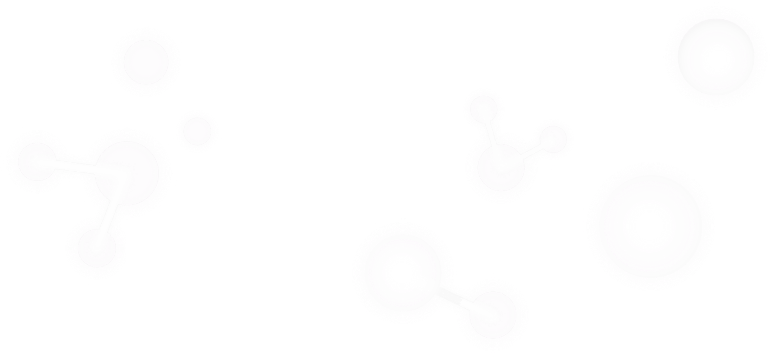 xxx附属实验中学
高三（3）班   xiazaii